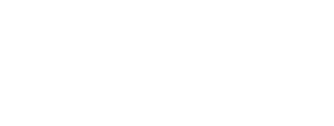 TECNOLOGIA EM ALIMENTOS 2019.1LÍNGUA INGLESAFORMAÇÃO DE PALAVRAS EM INGLÊS:
DIFERENTE DOS AFIXOS
COMPONENTES
Anderson Rafael
Dayse Dias
Iaritsa Carla
Laurystella Costa
Maria Juliana
Thaynara Kelly
PREDICTING (CONHECIMENTO PRÉVIO)
São os saberes, informações, guardadas em nossa mente e que podemos acionar ao vermos determinado conteúdo.
SKIMMING
Observação ligeira do texto, com o propósito de detectar o assunto geral.
    
     O texto fala sobre?

World's largest vertical farm will feed Emirates Airlines passengers
SCANNING
Técnica de leitura que consiste em correr os olhos sobre o texto, até localizar a informação desejada.
    
    Uma das principais vantagens da agricultura vertical é?
“It's not just about being the biggest though. One of the other key advantages of vertical farming is that it can be set up almost anywhere, including on ships, trailers, the inner city, and even in space”.
COGNATES
Às palavras cognatas são aquelas que tem o mesmo significado e uma grafia semelhante em dois idiomas.

Cognatos no texto:
 People                  Pessoa
 Planet                  Planeta
 Space                   Espaço
 Vertical                Vertical
 Passenger             Passgeiro
 Salads                  Saladas
“As more and more people crowd onto this little planet, current farming techniques don't look efficient enough to keep us all well fed. To make better use of space, farms of the future may move into high-rise buildings. Now, the world's biggest vertical farm is set to be built – like so many other "world's biggest" things – in Dubai, where it will grow salads and leafy greens for Emirates Airlines passengers”.
FALSE COGNATES
Os falsos cognatos, por sua vez, são aqueles que possuem uma grafia parecida com às palavras cognatas, mas um significado diferente para cada língua.
Exemplos de Falsos Cognatos no texto:
Current        Atual
As               Como
Ships           Navio
INFERÊNCIA CONTEXTUAL
Not only does vertical farming save huge amounts of land, but it reportedly uses just one percent of the water of traditional agriculture, and because of the tightly-controlled environment, no pesticides or herbicides are required.

A agricultura vertical não apenas _________ enormes quantidades de terra, mas supostamente usa apenas um por cento da água da agricultura tradicional, e por causa do _________ rigidamente controlado, não são necessários pesticidas ou herbicidas.
Not only does vertical farming save huge amounts of land, but it reportedly uses just one percent of the water of traditional agriculture, and because of the tightly-controlled environment, no pesticides or herbicides are required.

A agricultura vertical não apenas economiza enormes quantidades de terra, mas supostamente usa apenas um por cento da água da agricultura tradicional, e por causa do ambiente rigidamente controlado, não são necessários pesticidas ou herbicidas.
PALAVRAS-CHAVE
São consideradas palavras-chave, à principais palavras do texto. 

World's largest vertical farm will feed Emirates Airlines passengers.
FORMAÇÃO DE PALAVRAS
Clipping
Blends
Acronyms
Backformation
CLIPPING
Clip significa cortar. Logo, clipping tem a ver com o fato de você cortar uma palavra e usá-la para se referir a algo:

As palavras são consideradas gírias;
São muito usadas e conhecidas;
Algumas se tornaram comum.
Blends
Composição feita pela junção de palavras;
Agem como uma palavra nova, um novo significado que é diferente, ou mais específico que duas palavras separadas.
Girlfriend (GIRL + FRIEND)
Toothpast (PAST + TOOTH)
Cupcake (CUP + CAKE)
Bathroom (BATH+ROOM)
Snowman (SNOW+MAN)
Exemplos
Bus (Omnibus)
Fave (Favorite) 
Congrats (congratulations) 
Fab (fabulous) 
‘rents (parents) 
Info (Information)
Decaf (decaffeinated coffee)
Limo (limousine) 
Zine (magazine) 
Pic (picture) 
Rep (reputation) 
Fam (family)
Acronyms
São abreviações compostas pelas iniciais de outras palavras que formam uma frase, ou seja, siglas. 

WWW - World Wide Web
IDK - I don't know 
BFF - Best Friend Forever 
OMG - Oh my god 
LOL - Laughing out loud
Backformation
É a redução de palavras de 1 à 4 letras. Caraterizado também pela remoção de afixos reais ou supostos. 

Interpret – Interpretate
Remedy – Remediate
Act – Action
Revise – Revision
Sing - Singer
REFERENTES TEXTUAIS
At its peak, the companies say it will produce as much food as 900 acres (364 ha) of conventional farmland, with a yield of three tons (2,700 kg) every day.

 At Its (No seu)                  Vertical farm (Fazenda vertical)
It's not just about being the biggest though. One of the other key advantages of vertical farming is that it can be set up almost anywhere, including on ships, trailers, the inner city, and even in space.

The Biggest (O maior)                Bigger than previous title-holders (Maior que os titulares anteriores)
REFERÊNCIAS
https://www.wizard.com.br/blog/aprender-ingles/aprendendo-palavras-compostas-em-ingles/
https://www.inglesnapontadalingua.com.br/2013/03/girias-em-ingles-o-que-e-clipping.html
https://www.mosalingua.com/pt/siglas-em-ingles/
https://www.slideshare.net/mobile/Andriyanieka12/9-lexicology-word-formation-18509410
https://www.youtube.com/watch?v=-_tvJtUHnmU